Blood Pressure and the Brain: How Low Can You Go?
R1 Nuttanun/ Aj. Wanwipa
Pretest
66 year old male; fell from a tree. At ER: BP 182/119(MAP 140), HR 58. Medical history: Hypertension; Meds: Enalapril, atenolol develops Acute paraparesis (in hospital) 
Dx : Thoracic spinal cord decompression
Op : Pedicle screw fixation, T6-T12
In OR BP 160 / 84 (MAP = 109)
If you were managing this patient, what would be the minimal acceptable MAP?
(acute sp. cord injury/compression, hypertension)
A.  Within 10% of the preop value?
B.  Within 15% of the preop value?
C.  Within 20% of the preop value?
D.  Within 30% of the preop value?
E.  Anything above the LLA?
Male, mid-40, ESRD/HD, A-V graft left arm. Dx Right rotator cuff repair, Beach chair. Arrival BP: 145/84. In OR 144 / 73 (MAP = 97)
If you were managing this patient, what would be the minimal acceptable leg cuff MAP ?
A. 90 mmHg
B. 80 mmHg?
C. 70 mmHg?
D. 60 mmHg?
E. 50 mmHg?
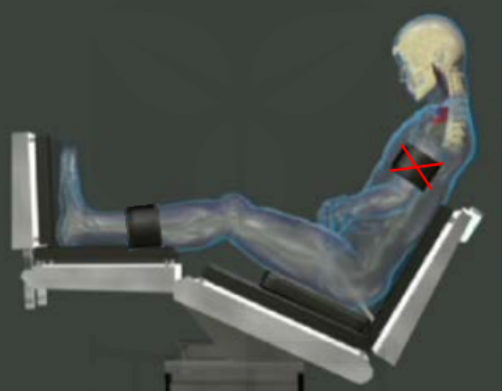 Outline
Introduction
Misunderstandings about autoregulation
Why has there not been a greater incidence of cerebral injury?
Introduction
Concerned about the limits of tolerance of CNS for MAP reduction
Time (to tolerate when hypotension is brief)
CNS blood flow autoregulation
[Speaker Notes: ในระหว่าง intraoperative มันก็มักจะมีอกาสที่จะเกิด hypotension หรือ มีค่า MAP ที่ลดลงเมื่อเทียบกับคนที่ไม่ได้รับการดมยาไม่ว่าจะจากยาของเราหรือปัจจัยอื่นๆ แล้วเรื่องที่เรามักจะ concern ก็มักจะเป็นค่า MAP ที่เท่าไหร่ล่ะที่เราจะยอมรับได้โดยไม่ส่งผลต่อ CNS ของคนไข้ นอกจากค่าที่ต่ำสุดที่เราจะยอมรับได้แล้วก็ยังจะมีเรื่องของเวลาอีกเพราะคนไข้อาจจะทนต่อ hypotension ได้แค่ช่ววงสั้นๆถ้า MAP ยิ่งต่ำเป็นเวลานานก็อาจจะส่งผลต่อ CNS ได้เช่นกันซึ่งเวลาเท่าไหร่นั้นก็บอกไม่ได้เหมือนกันขึ้นอยู่กับแต่ละบุคคล 
เมื่อพูดถึงการ tolerance ของ CNS เราก็ต้องรู้จัก cerebral blood flow autoregulation


----“MAP × time = suffcient to cause injury” equation, MAP and time will inevitably be inversely proportional, and the threshold values will be impossible to predict for individual patients]
Introduction
CNS blood flow autoregulation
Capacity of the CNS to maintain blood flow levels relatively constant across a range of MAP
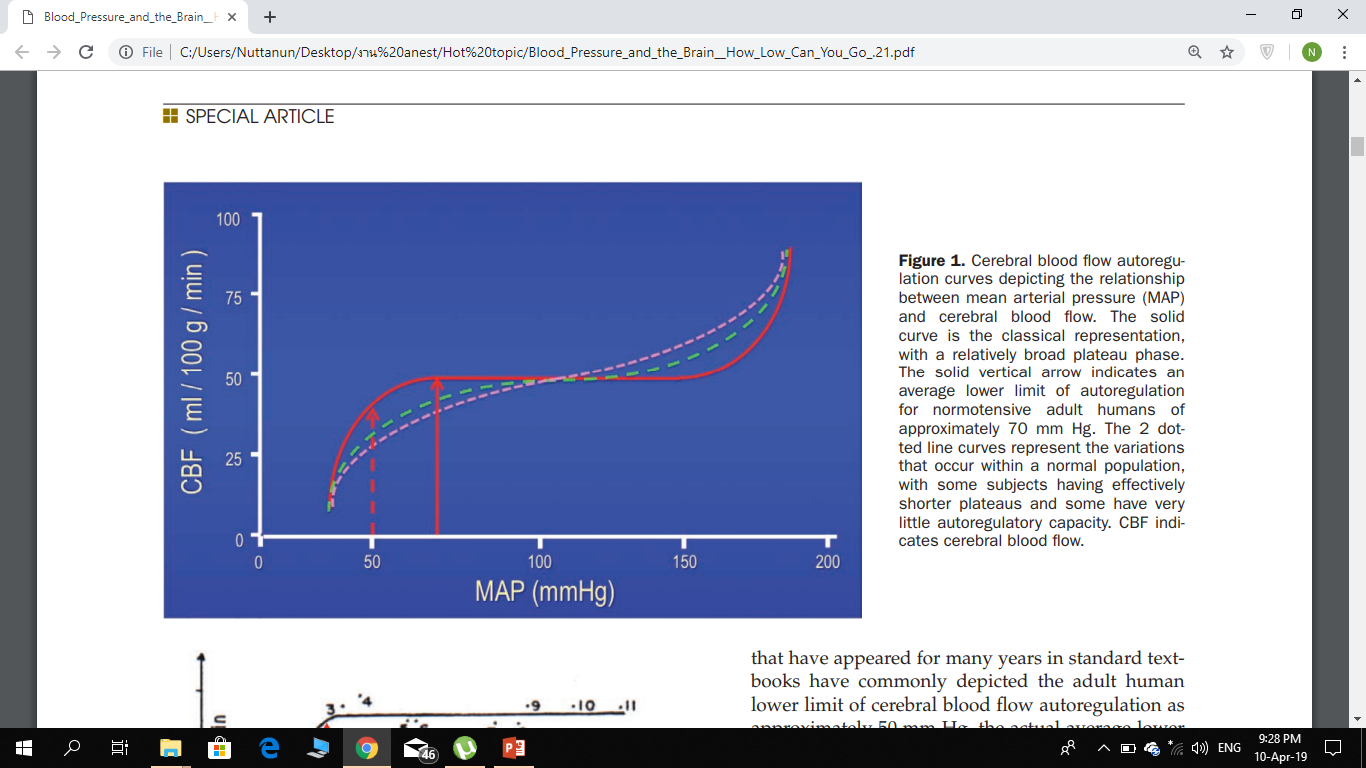 [Speaker Notes: Autoreegualtion ก็คือ ความสามารถของ CNS ที่สามารถ maintain CBF ในช่วงของ MAP ที่เปลี่ยนแปลงไป
ดูจากรูปกราฟเส้นทึบก็จะเป็นกราฟ cerebral autoregulation ที่แสดงความสัมพัธ์ของ CBF และค่า MAP (บางกราฟอาจจะเปลี่ยน MAP เป็น CPP ซึ่ง CPP=MAP-ICP แต่ไม่ค่อยได้ใช้เพราะ ICP หายาก) จะเห็นช่วง plateau ที่ 70-150 ถ้า MAP มากว่านั้นหรือต่ำกว่านั้น CBF ก็จะเปลี่ยนแปลงไปในทิศทางเดียวกัน
บางกราฟอาจจะเปลี่ยน MAP เป็น CPP ซึ่ง CPP=MAP-ICP แต่ไม่ค่อยได้ใช้เพราะ ICP หายาก ค่าปกติของ ICP ก็ประมาณ 5-10 ดังนั้น CPP = 60-65  ถ้า MAP คือ 70]
Introduction
CNS blood flow autoregulation
Function of local vascular smooth muscle
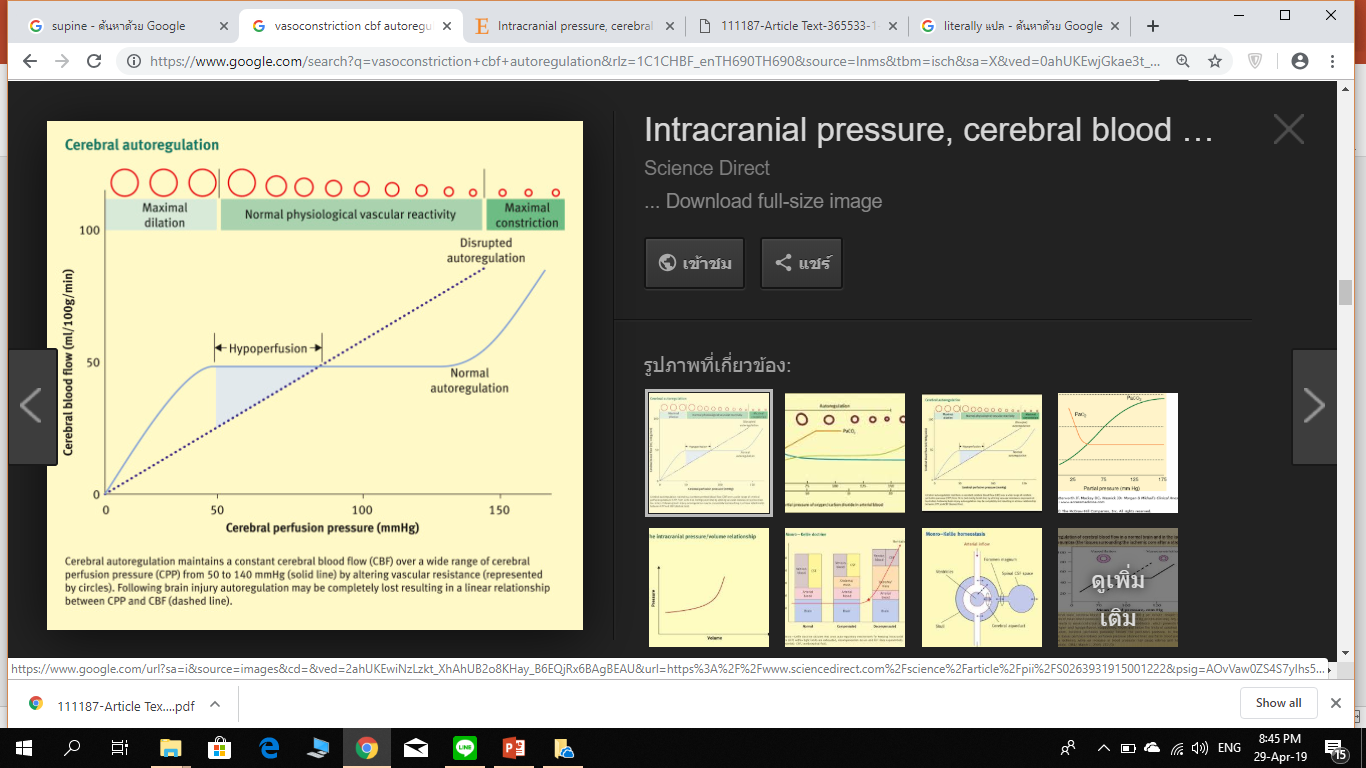 Misunderstandings about autoregulation
Autoregulation phenomenom may not fully accepted by all clinicians
The lower limit of CBF autoregulation may greater than widely advertised value of 50mmHg
The effectiveness of cerebral blood flow autoregulation varies enormously from individual to individual
[Speaker Notes: มันจะมีเหตุผลหลักๆอยู่ 2 ข้อที่ทำให้ กราฟ autoregulation นั่นอาจจะไม่ถูกเสมอไป คือ
1 จากความเชื่อเดิมๆที่บอกว่า autoregulation มันอยู่ที่ 50-150 จริงๆค่า lower limit มันควรจะสูงกว่า 50 เพราะถ้าสังเกตจากกราฟตรงจุดที่ 50 คือ CBF มัน drop แล้วนะ
2 กราฟ cerebral blod flow นั้นแต่ละคนอาจจะมีค่าที่แตกต่างกันไปในแต่ลุคคลก็ได้เพราะกราฟที่แสดงให้เห็นนั้นเอามาจากบุคคลที่เป็น normal subject โดยส่วนใหญ่แต่ในบุคคลกลุ่มอื่นนั้นยังไม่ค่อยมีข้อมูล]
The lower limit of autoregulation
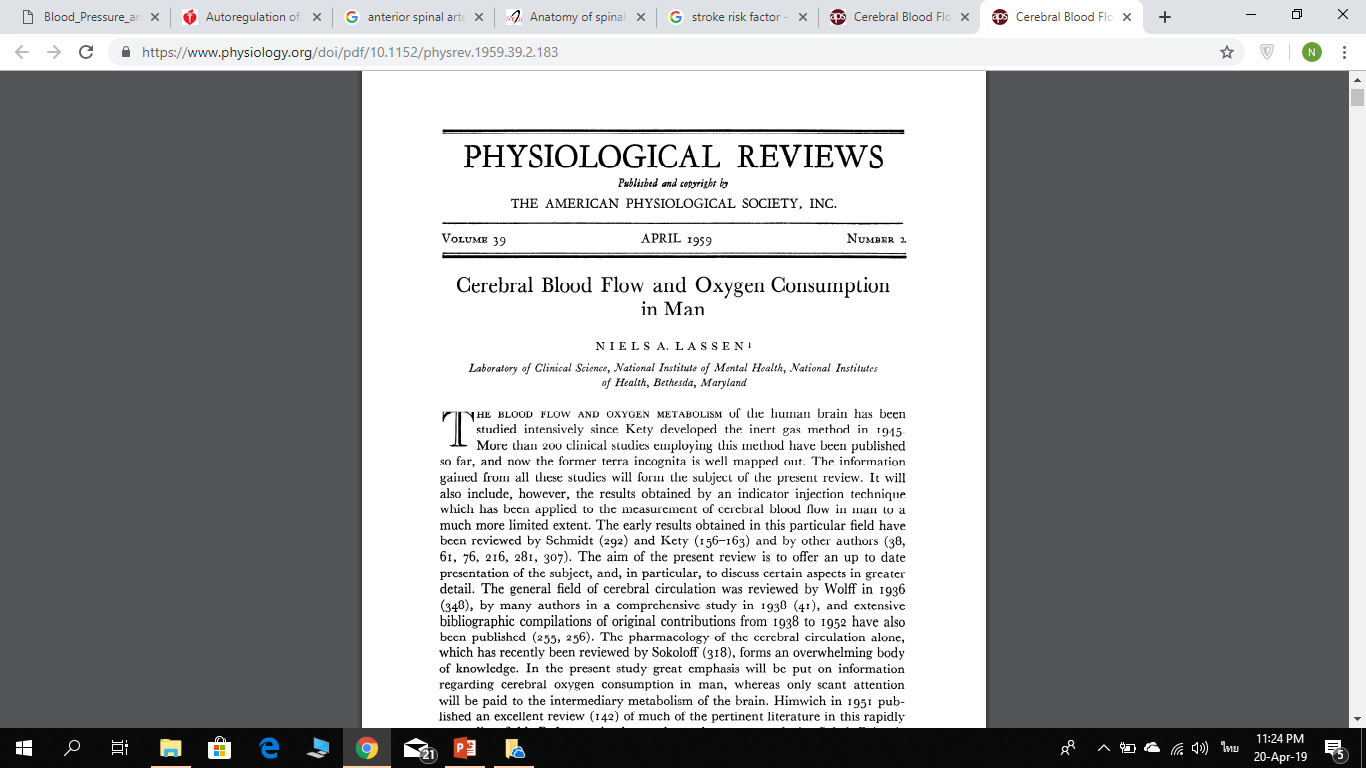 CBF autoregulation in textbooks approximately 50 mmHg
 Actual average lower limit of CBF autoregulation for non-anesthetizes adult is more than 70mmHg (variation among individuals)
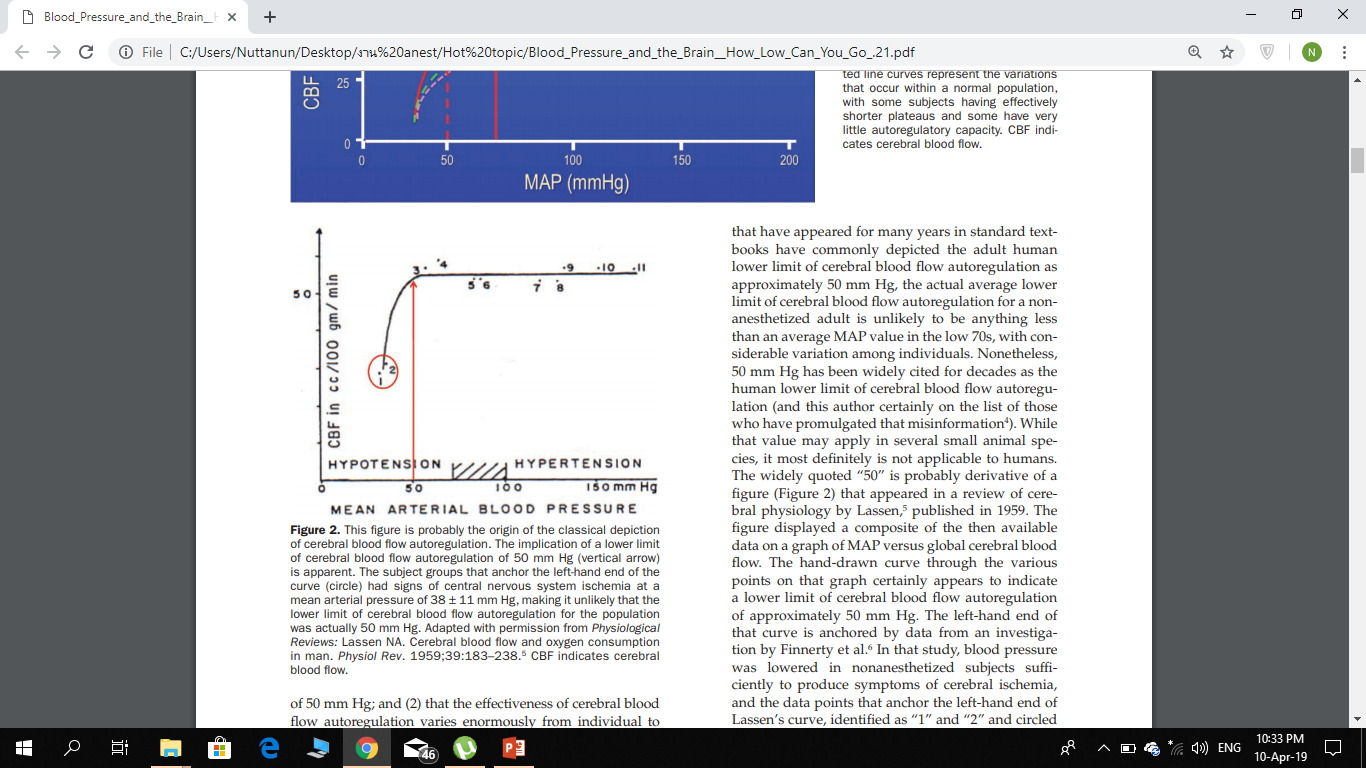 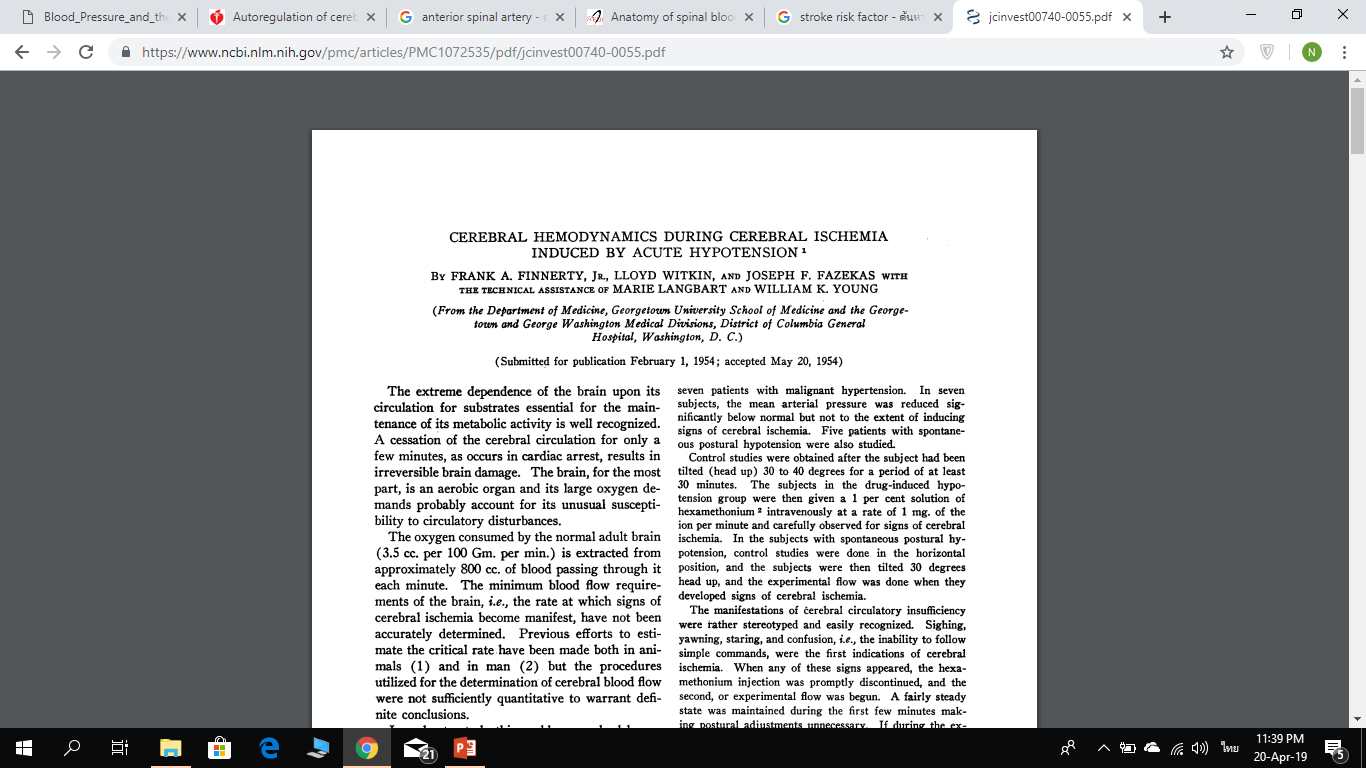 [Speaker Notes: -เลข 50 เอามาจาก review ของ lassen 
-อันที่วงกลมเอามาจาก Finnerty ตรงจุดนั้นทำให้เกิด cerebral ischmia โดย finnerty เอาคนมา 37 คน บางคนเป็นพวก untreated hypertension จะเกิดอาการเมื่อ MAP ประมาณ 48 mmhg
ซึ่งลด CBF ไปประมาณ 40 เปอเซน แต่ถ้าเ อามาแยกแล้วจากการวิจัยนี้ คนที่ normotensive 12 คน (baseline MAP 91 ± 10, range 75–103 mm Hg and average age 46 ± 13 years) indicates a MAP ischemia threshold of 38 +- 11 mmhg ซึ่งลด CBF 35 เปอเซ็น ซึ่งถ้าพิจารณาแล้ว lower limit ของ autoregulation ที่ ทำให้ CBF เปลี่ยนไปน่าจะมากกว่าค่านี้เพราะค่านี้ทำให้ CBF ลดลงไปมากกว่า 35-40 เปอเซ็นแล้ว]
The lower limit of autoregulation
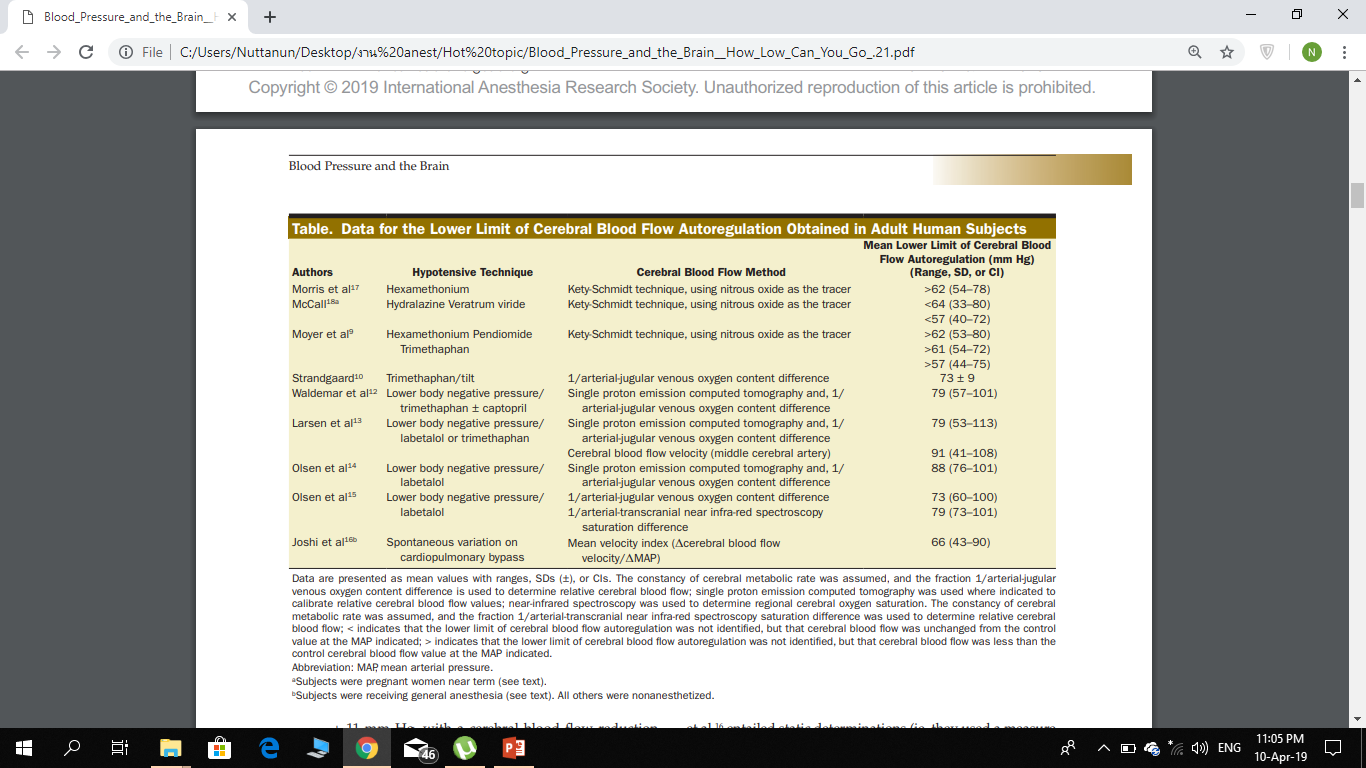 [Speaker Notes: จาก table นี้จะเห็นว่า จะมีแค่อันด้านบนเพียง 1-2 ที่ไม่เห็นด้วย ซึ่งอย่างงานของ Mccall ใช้ hydralazine ลดความดันในคนท้อง trimester ที่ 3 ซึ่งผลของมันคือ vasodia;ate ดังนั้นอาจจะเชื่อถือไม่ได้มากนั้น แล้วอีกอันนึงที่น่าสนใจคือของ Joshi ซึ่งทำในคนที่ได้ anesthesia เพราะทำในคนไข้ bypass ซึ่งค่าที่ได้ต่ำกว่า 70 เพราะ 2 สาเหตุดังนี้
1 ทำในคนไข้ bypass ซึ่ง MAP ก้จะได้ประมาณ CPP อยู่แล้วเพราะ คนไข้ประเภทนี้ ICP ต่ำ จาก volatile ที่กด CMRO2 และ ก็จากการที่มี venous pressure ต่ำเพราะ drain เข้า bypass หมด
2 วิธีที่เค้าวัด cerebral blood flow เค้ากำหนดไว้ที่ 0.4 ถ้ากำหนดที่ 0.3 ยังไงก้ได้มากกว่า 70
อาจจะมีอีกสาเหตุก็คือในคนไข้ดมยาของ joshi อาจจะได้พวกยา blunt hemodynamic แล้วก้พวก vasodilate ไปด้วยทำให้ค่าที่ได้มันต่ำกว่าที่ควร]
The intersubject variability of autoregulation
Some of the normal did not have cerebral blood flow autoregulation plateaus within the range of MAPs that are likely to occur during general anesthesia
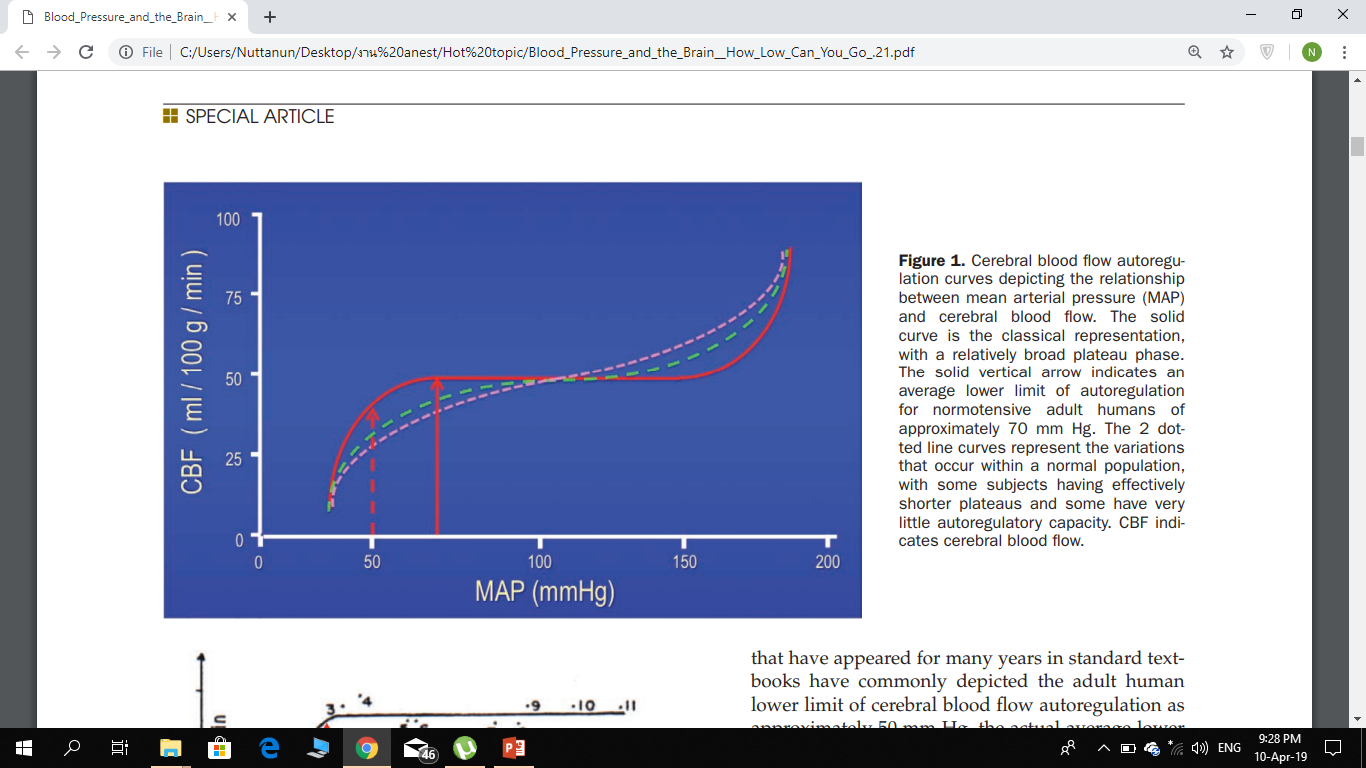 [Speaker Notes: มาจากงานวิจัยของ Lucas ซึ่งทำการทดลองดูความสัมพะนธ์ระหว่าง CBF velocity กับ MAP พบว่ามี 11 คนที่ไม่มี plateau ของ autoregulation
ดังนั้นที่บอกว่ากราฟนี้ใช้ได้แบบ one size fit all จริงไม่น่าจะใช่เพราะ
1 lower limit น่าที่เป็นในกราฟน่าจะต่ำกว่าค่าที่ควรจะเป็นตามที่ได้กล่าวไปข้างต้น
2 คนไข้บางคนอาจจะมีช่วงที่เป็น platau แค่ช่วง MAP 80-100 เท่านั้น
3 ช่วงที่เป็น platau จิงๆมันอาจจะไม่ได้ราบเรียบแต่เป็นอาจจะเป็น slope นิดๆ]
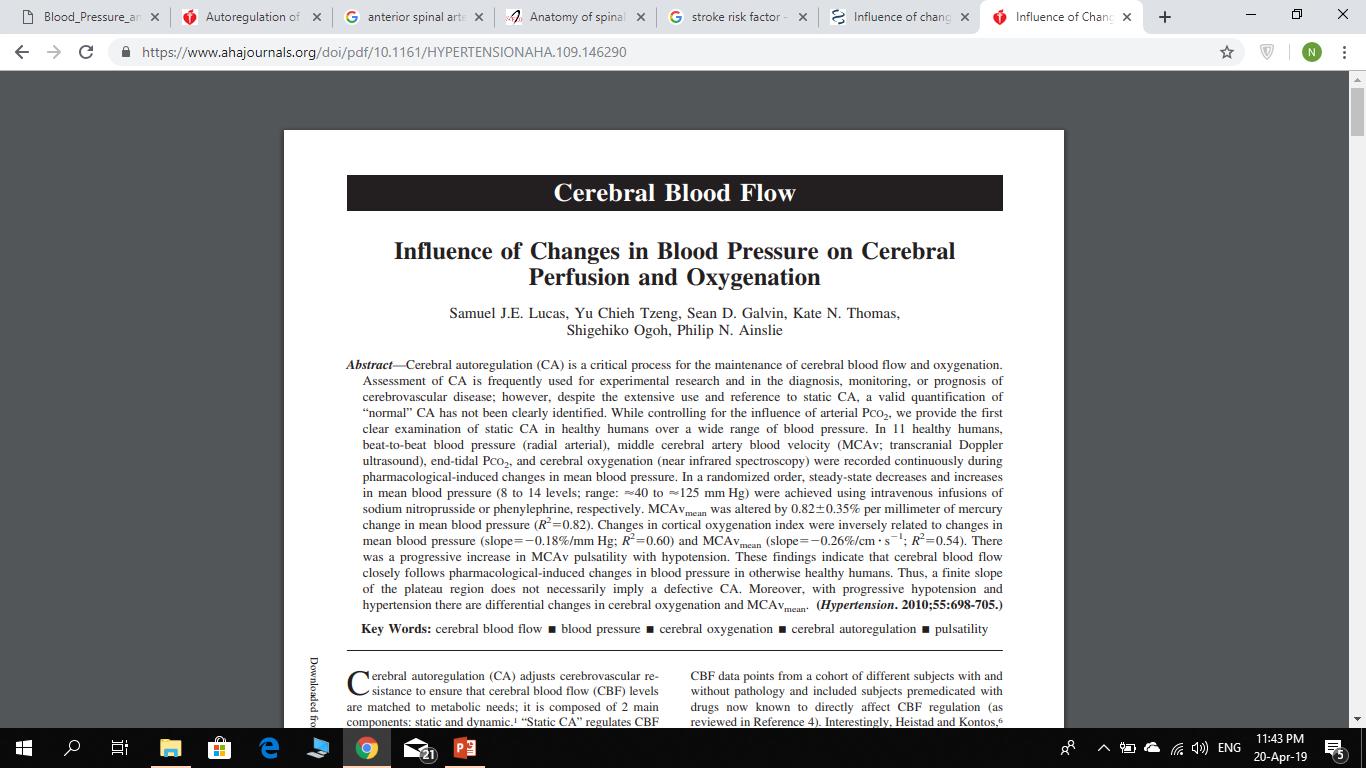 Misunderstandings about autoregulation
The typical “one-size-fits-all” diagrammatic cannot apply to all patients
Some misrepresent (underestimate) the average lower limit of cerebral blood flow autoregulation
Some subjects, the plateau is considerably narrower than the 80–100 mm Hg width often suggested
The absolutely horizontal representation of the cerebral blood flow autoregulation plateau is likely to be inaccurate
Addition comments about autoregulation
Impaired autoregulation
Fail to specify whether they are referring to the cerebral blood flow autoregulation response to increasing blood pressure or decreasing blood pressure (or both)
 The influence of CO on autoregulation
Not only MAP but also CO
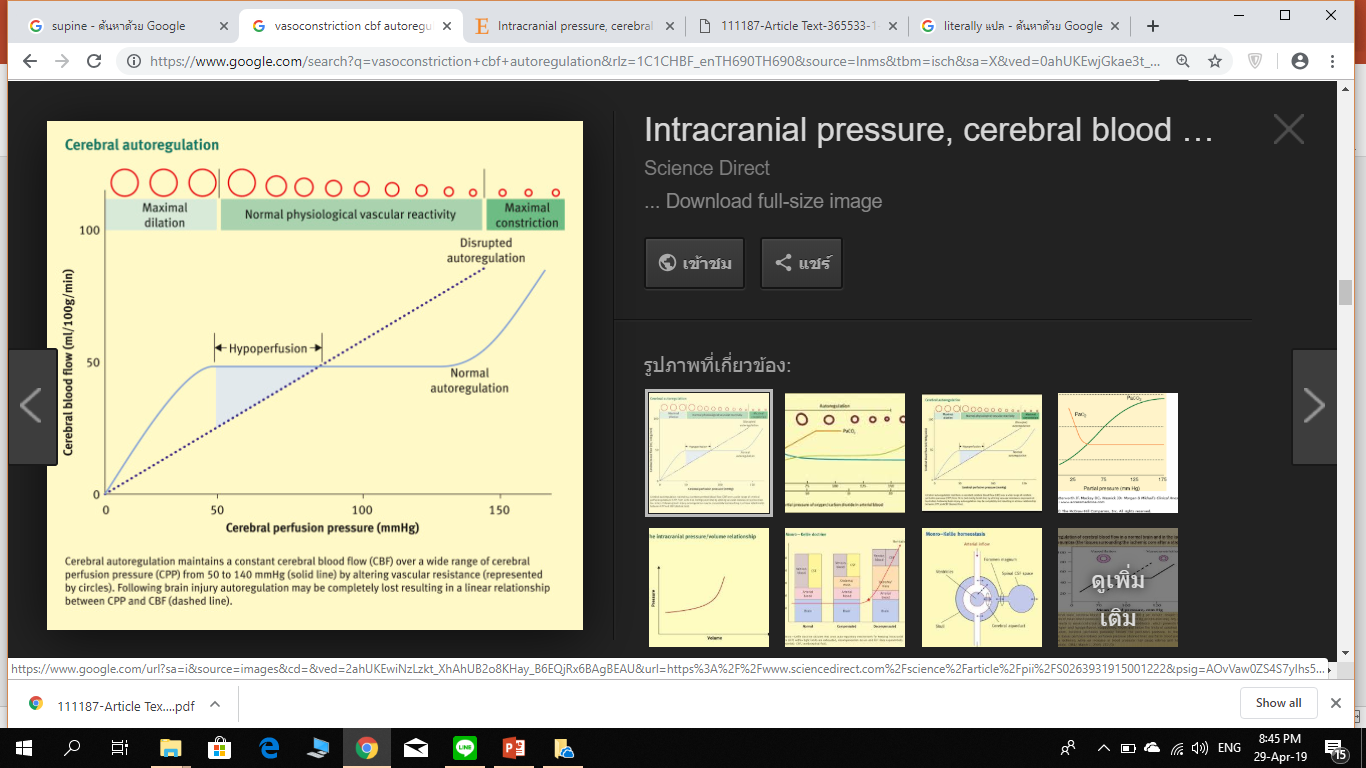 [Speaker Notes: -ถ้า fail ต่อการตอบสนองในช่วง hypotension จะแย่สุดโดยเฉพาะพวกยาต่างๆของทางดมยาทั้ง volatile ยาลดความดัน
-ต้องการจะบอกว่าเราไม่เพียงแต่สนใจแค่ MAP เท่านั้นแต่ต้องสนใจ CO เพราะบางครั้งที่ MAP ก็จริงแต่เลือดก็ไปเลี้ยง brain ได้ไม่พอ
ดังนั้นถ้าเราอยากจะ maintain CBF แล้วคิดว่าเพียงทำให้ MAP มันสูงแต่ไม่ได้คำนึงถึง CO ก้อาจจะทำให้เรา maintain CBF ไม่ได้ตามเป้าที่หวังไว้แต่อย่างไรก้ตาม The influence of CO on autoregulation ก็ยังไม่สามารถสรุปได้ชัดเจนนักเพราะไม่มีหลักฐานมากนัก]
Ogoh et al reported a linear relationship between CO and middle cerebral artery mean blood velocity at rest and during exercise
Ide et al observed that patients with atrial fibrillation also had a reduced ability to increase cerebral perfusion during exercise and the increase in cerebral blood flow velocity that normally occurs during intense exercise was attenuated by beta blockade
Kim et al revealed that increases in CO without changes in MAP increased cerebral blood flow in the setting of cerebral vasospasm after subarachnoid hemorrhage
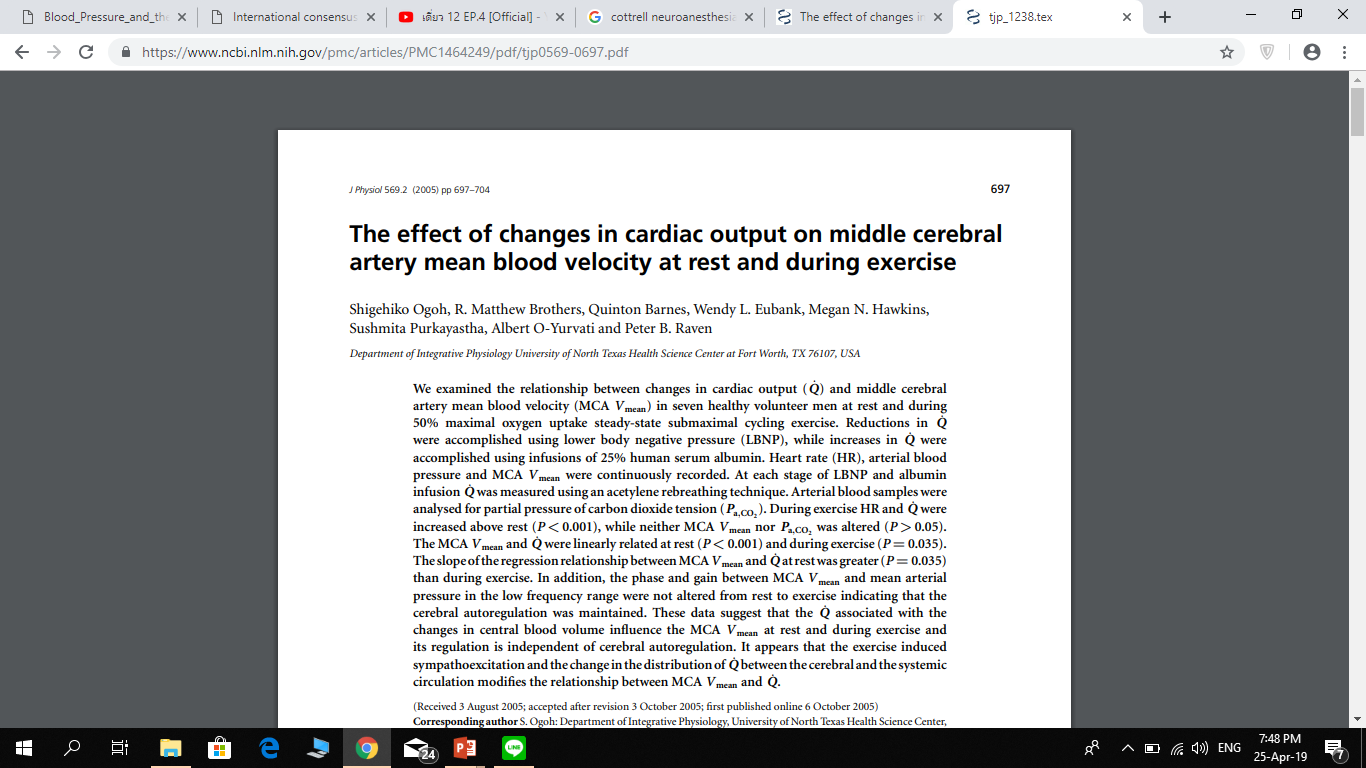 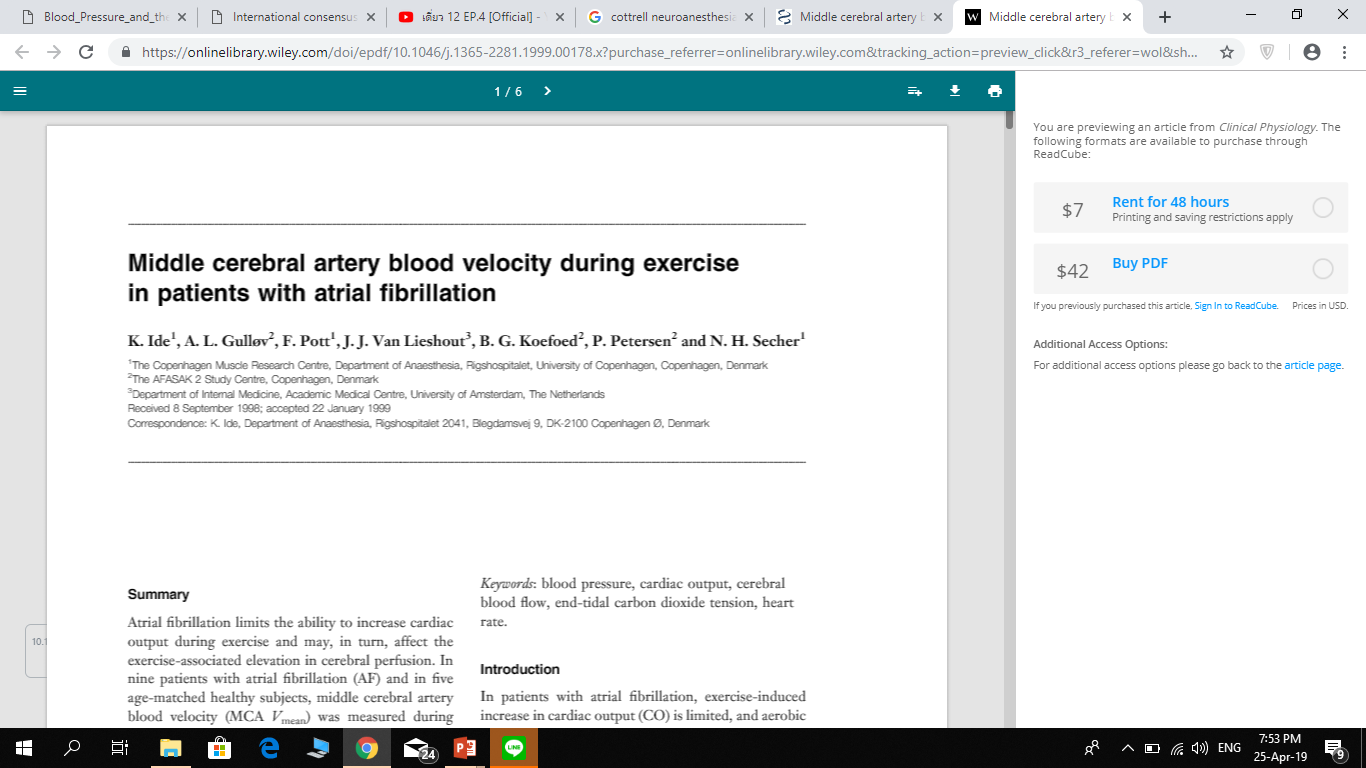 Why so little Harm?
The CNS blood flow reserve
Horizontal surgical positions
[Speaker Notes: บางครั้งที่เราทำๆกันมาอาจจะสังเกตว่า MAP น้อยกว่า 70 คนไข้ก็ไม่เห็นเป็นอะไรนี่เพราะว่ามันมี  2 เหตุผล]
The CNS blood flow reserve
Luxury perfusion : Resting flow > Minimum required
 Resting CNS flow - The flow earliest symptoms of CNS ischemia = CNS blood flow reserve
 Brain can tolerate a reduction of the baseline CBF of approximately 35%–40%
[Speaker Notes: -ในคนปกติแล้ว CNS system เป็น luxury perfusion อยู่แล้ว resting CNS flow ก้มากกว่าที่สมองต้องการอยู่แล้ว 
-ความแตกต่างของ resting flow กับ flow ท่จะเกิดอาการก็คือ reserve
-สมองทนได้ต่อการลดลงของ CBF ประมาณ 35-40 เปอเซ็น]
The CNS blood flow reserve
Njemanze, using a tilt table, studied cerebral blood flow velocity changes in patients susceptible to postural hypotension 
40 patients 56 ± 18 years
Ischemic symptomatology began fow velocity reductions from baseline of 35% >> 40 mmHg
Finnerty et al’s 
37subject group, included some untreated hypertensives, symptoms occurred at an average MAP of 48 mm Hg
12 normotensive subjects, the average was 38 mm Hg
Strandgaard normotensive subjects in whom blood pressure was reduced with trimethaphan 
MAP of 43 ± 8 mm Hg as the threshold for cerebral ischemic symptoms
[Speaker Notes: Njemanze, ทำในคน 40 คนอายุ อายุ 56+- 18 พบว่าเริ่มมีอาการทาง CNS เมื่อ flow ลดลงไปที่ประมาณ 35 เปอเซ็นที่ ประมาณ 40 mmhg และเริ่มเกิด syncope เมื่อประมาณ flow ลดลง 50 เปอเซ็น
------ แต่ CBF จริงๆนั้นมันน่าจะเสีย autoregulation ไปก่อนหน้าที่จะเกิดอาการอยู่แล้ว
ซึ่งหาก CNS blood flow มันเสียสมดุลไปก้จะทำให้คนไข้มีอาการได้ง่ายกว่านี้ซึ่งจะกล่าวต่อไปว่ามีอะไรบ้างที่ทำให้มันเสียสมดุล]
The CNS blood flow reserve
Horizontal surgical positions
Upright position : every 2.54 cm pressure decrese 2 mm Hg
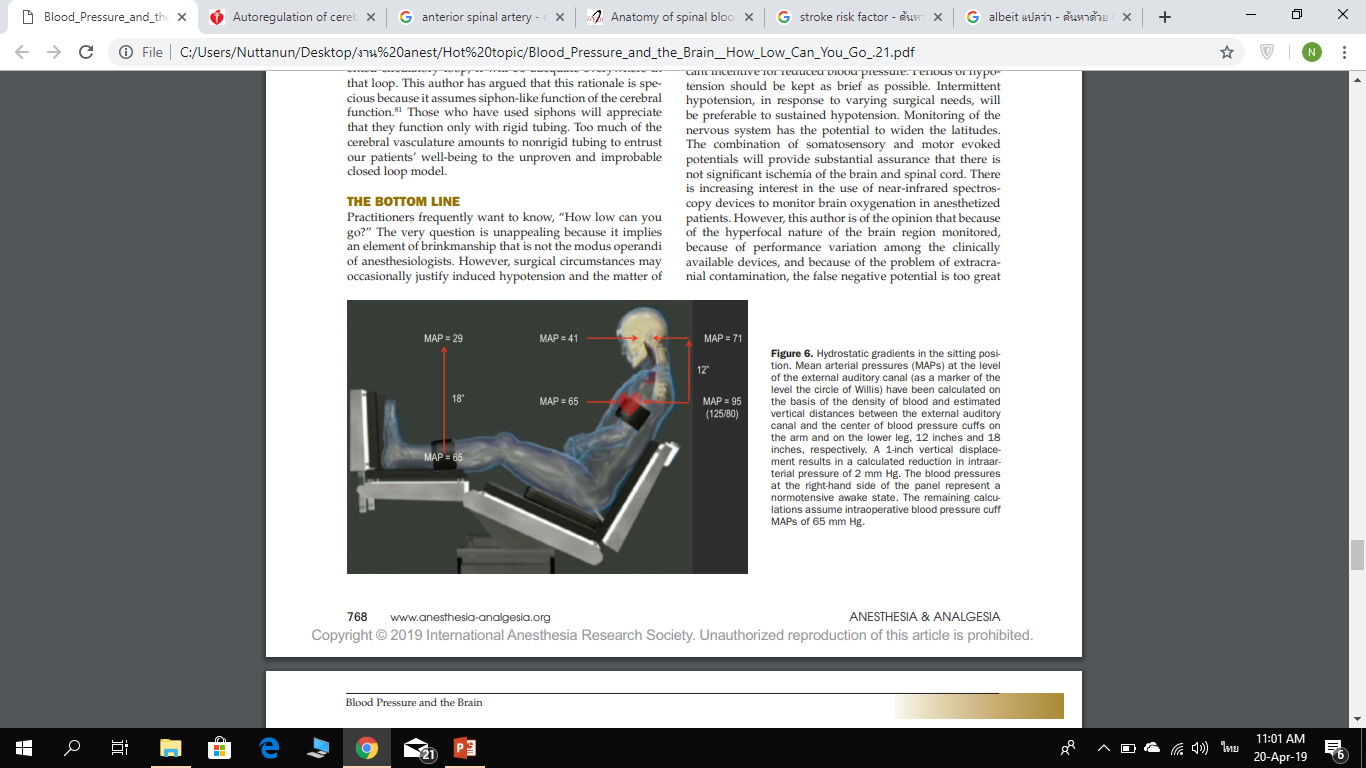 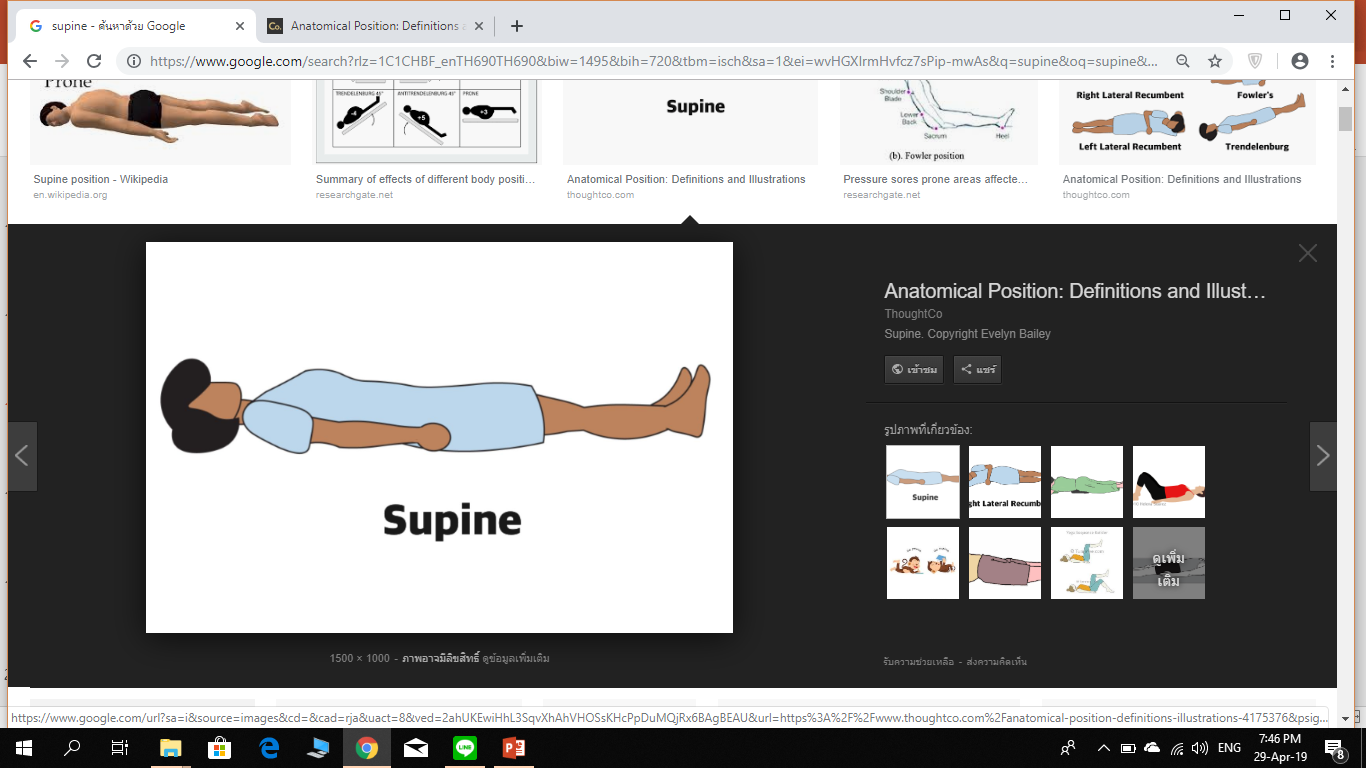 Compromise of CNS Blood flow reserve
CNS injury
Raised local tissue pressure
Hypertension
Collateral blood supply
Vertical hydrostatic gradients
CNS injury
Subarachnoid hemorrhage
 Traumatic brain injury
 Spinal cord injury
 Stroke
[Speaker Notes: Autoregulation มันจะ impair ใน 4 โรคหลักๆต่อไปนี้ 
- 2 โรคบนมักจะทำให้ resting cerebral blood flow value ลดลงไปประมาณ 50 เปอเซ็นจากคนปกติ]
CNS injury
Subarachnoid hemorrhage and traumatic brain injury 
 Resting CBF values that approximately 50% of those seen in normal subjects
 Impaired autoregulation at least 72 h and sometimes considerably longer after traumatic brain injury.
 Recommendation is for 7 days of MAP support
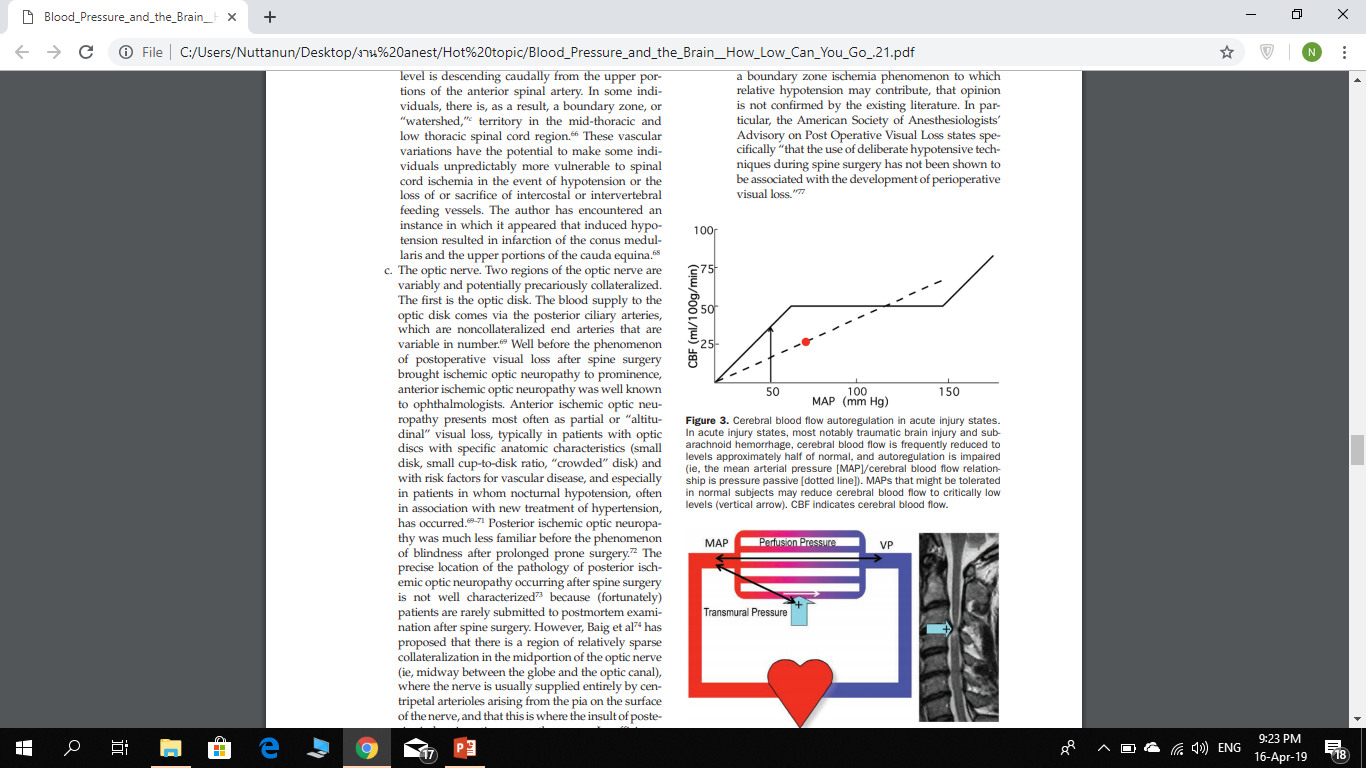 [Speaker Notes: ในเรื่องของ spinal cord ว่าส่งผลต่อ resting CBF ยังไงบ้างยังไม่ค่อยมีการศึกษาออกมาแต่เค้าเชื่อว่า spinal cord ก้เหมือนกับ brain เล็กๆ ดังนั้นมันน่าจะใกล้เคียงกันแต่อย่างไรก้คงต่อรอการศึกษาเพิ่มเติมมายืนยันอีกครั้งหนึ่ง
-จากกราฟแสดงให้เห็นว่าเวลามี inj ต่อ brain แสดงให้เห็นว่า CBF จะเหลือประมาณครึ่งหนึ่งของปกติ แล้วก็จะมีการ impair ของ autoregulation ซึ่งพิจาณาง่ายๆเมื่อคนปกติ MAP ลดลงไปที่ 50mHg ก็มีการลดของ CBF ลงแล้วแต่ส่งผลไม่รุนแรงต่อ CNS blood flow reserve แต่เมื่อคนที่มี inj MAP ลดลงถึง 50 flow ที่ลดลงอาจจะส่งผลให้เกิดอันตรายต่อสมองมากขึ้น
-Impaired autoregulation at least 72 h  แต่มีการศึกษาในสัตว์ที่ spinal cord injuryว่าอาจจะ impair ได้ถึง 7 วัน ดังนั้นจึง recommend ให้ support MAP อย่างน้อย 7 วัน ในคนไข้ acute CNS injury]
Raised local tissue pressure
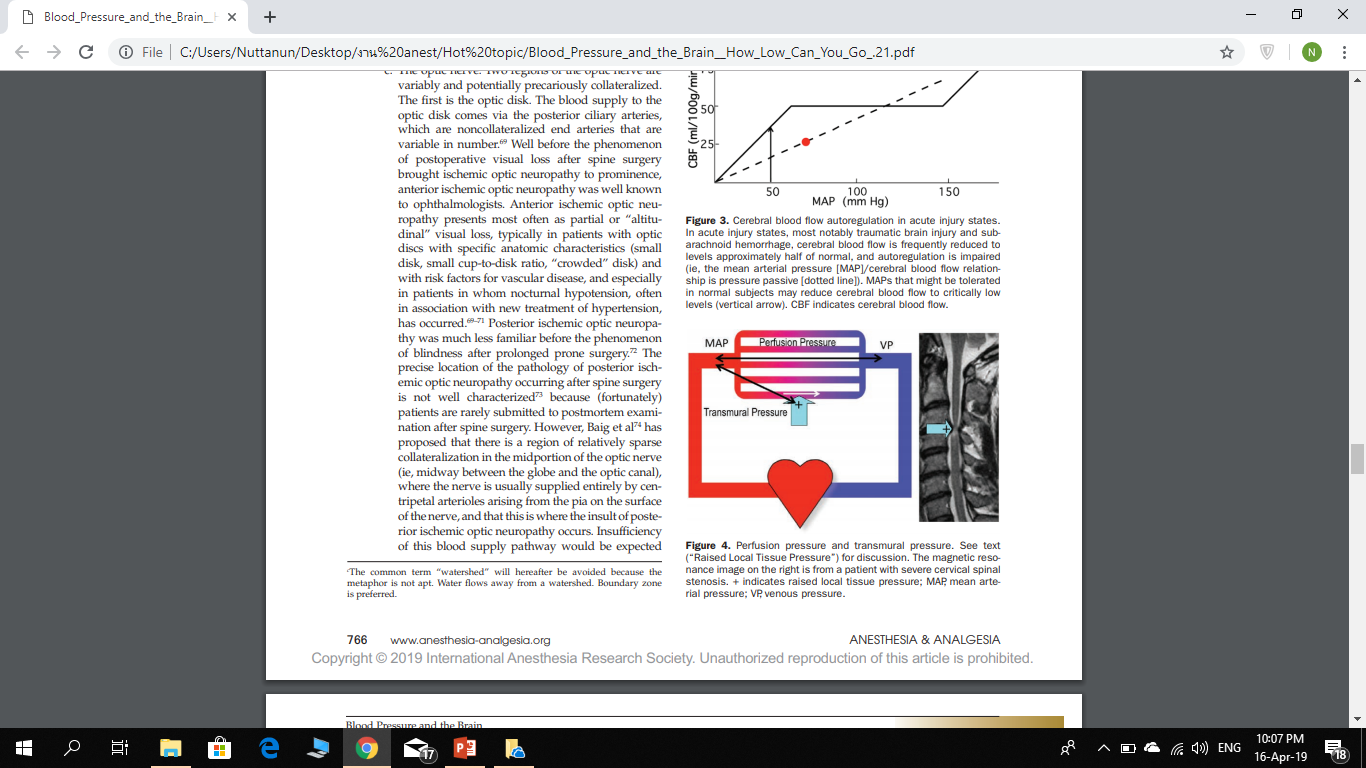 CPP = MAP – ICP
 Cervical spinal stenosis
 CNS tissue is under pressure from a surgical retractor
 Raised intraocular pressure during prone surgery
[Speaker Notes: จากสมการนี้อะไรก็ตามที่ทำให้ ICP หรือ venous pressure หรือ local tissue pressure สูงก็จะทำให้ perfusion pressure มันน้อยเมื่อ MAP เท่าเดิม ซึ่งสาเหตุหลักที่เราทราบที่ทำให้ ICP สูงก็เช่นพวก brain tumo, hydrocephalus, brain บวม
เพราะในภาวะปกติแล้วค่า pressure ต่างๆเหล่านี้มันจะต่ำ เราจึง assume เอาว่า MAP มันก็น่าจะพอๆ กับ CPP แต่เมื่อใดก็จามเมื่อค่า pressure ที่เป็นตัวลบเหล่านี้มันสูงขึ้นค่า MAP ที่เราคิดว่ามันน่าจะพอๆกับ CPP นีมันจะไม่จริงละเพราะCPP จะต่ำว่า MAP มาก 
พูดถึงเรื่อง transmural pressure คือ intraluminal pressure – local tissue pressure ก็คืออย่างใน cervical stenosis เลือดที่ไปเลี้ยง cord จะไม่ได้คำนวณเป็น perfusion pressure แต่จะคำนวณเป็น transmural pressure แทนซึ่งแรงกดยิ่งมากเลือดที่ไปเลี้ยงยิ่งน้อยคล้ายๆกับ perfusion pressure นั่นเอง]
Hypertension
Chronic hypertension results in “right shifting” of the CBF autoregulation curve
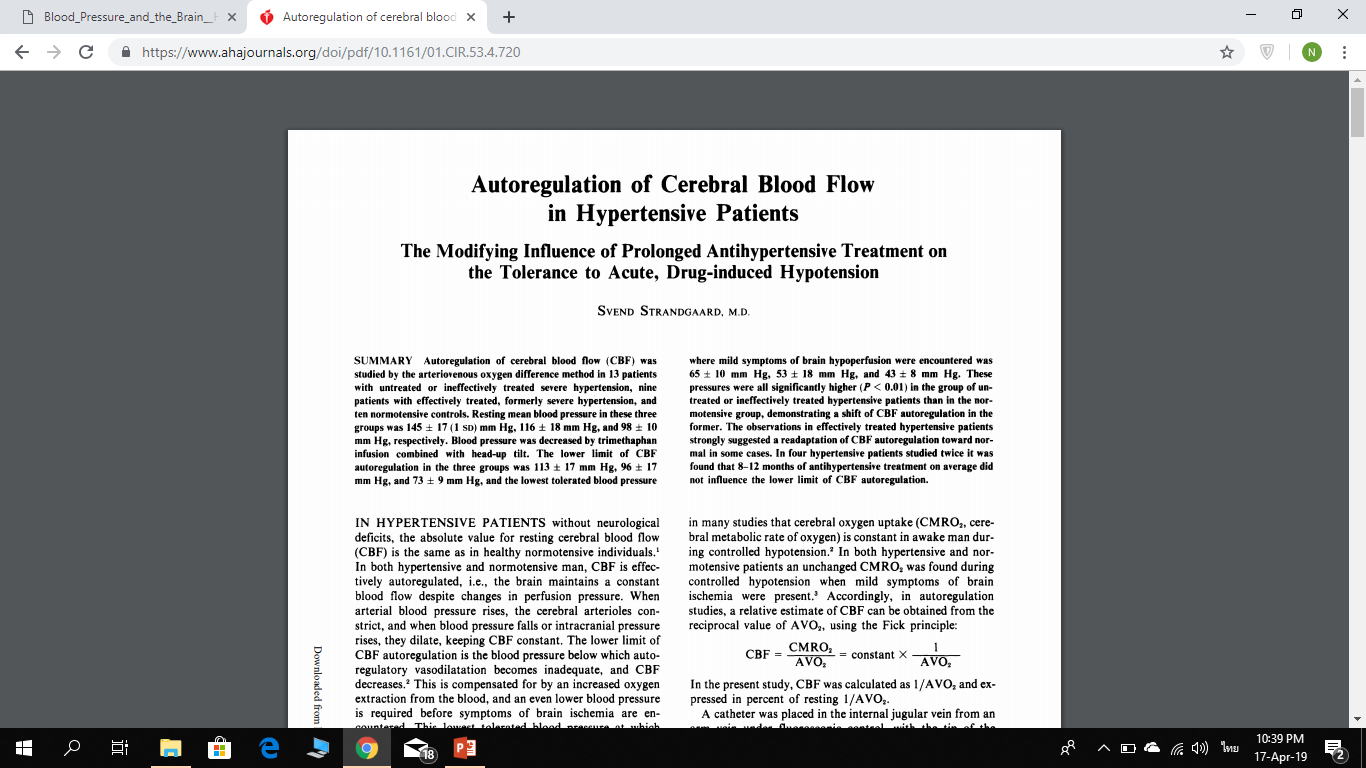 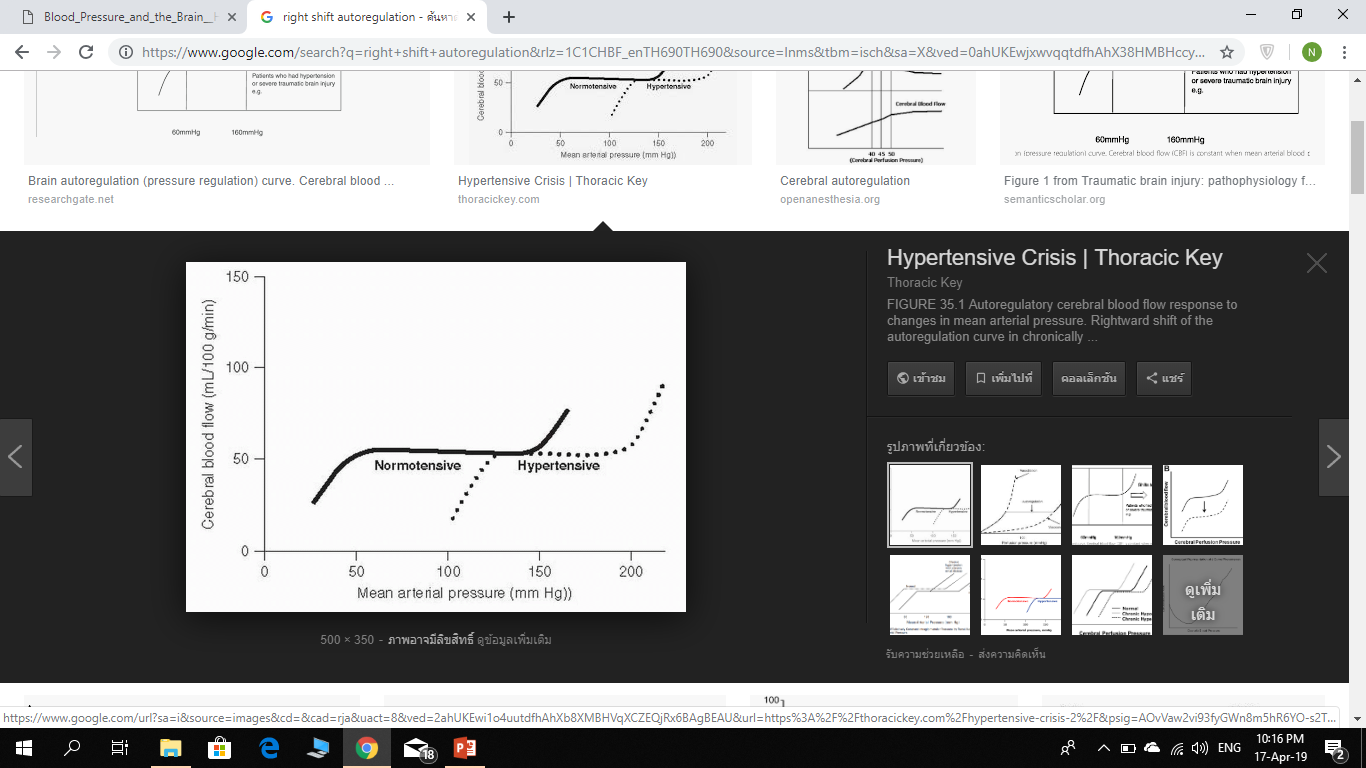 [Speaker Notes: ทั้ง lower upper limit ของ autoregulation ก็จะเปลี่ยนไปในทิศทางที่สูงขึ้น อธิบายได้จาก vessel มัน distention น้อยลงเพื่อ
มีงานวิจัยของ standard กล่าวไว้ว่า ถ้า treat HT ดีๆ กราฟมันอาจจะกลับไปที่ left shift ใกล้เคียงกับคนปกติได้นะ เค้าทำการทดลองในคน 3 กลุ่ม 
คนที่ well control HT baseline MAP = 116+-18 พบว่า lower อยู่ที่ 96+-17
คนที่ไม่ได้รับการ treat baseline MAP 145+- 17 lower อยู่ที่ 113+-17
คนที่ ปกติ  baseline 98+-10  lower limit อยู่ที่ 73+-9 
โดยคนที่เป็น hypertension ได้รับการรักษา 1-8 ปี โดยก่อนหน้าที่จะ treat MAP เดิมอยู่ประมาณ 148+-12 ซึ่งเค้าก็สังเกตได้ว่าจริงๆความดันมันลดลงนะแล้วมันก็มี left shift แต่เวลาเท่าไหร่ถึงจะเริ่มมี left shift เค้าไม่สามารถบอกได้
แต่มีการศึกษาใน subgroup แยกออกมา 4 คนที่เป็น sever hypertension ศึกษาก่อนและหลังการ treat 8-12 เดือน พบว่ามีแค่คนเดียวที่มี left shift ของ autoregulation คนเดียว ดังนั้นจึงบอกได้เพียงว่าการ reset มันต้องใช้เวลาแต่ไม่รู้ว่านานเท่าไหร่ต้องรอการศึกษาต่อไป]
Collateral blood supply
The Circle of Willis
The anterior spinal artery
[Speaker Notes: การที่ brain ทนต่อ hypotension ได้เพราะมี blood supply สำรองเยอะแล้วก้ยังมีพวก collateralization ของเส้นเลือดต่างๆด้วย ซึ่งมักจะมีหลายเส้นไปเลี้ยง brain ในตำแหน่งหนึ่งตำแหน่งใด แต่หากมีปัญหาเช่น vascular disease, variation ของ collateral เส้นเลือดต่างๆ ก้จะทำให้เกิดปัญหาต่อ brain ได้ง่ายขึ้นซึ่งปัญหาเหล่านั้นจะเกี่ยวข้องกับ3 อย่างนี้]
The Circle of Willis
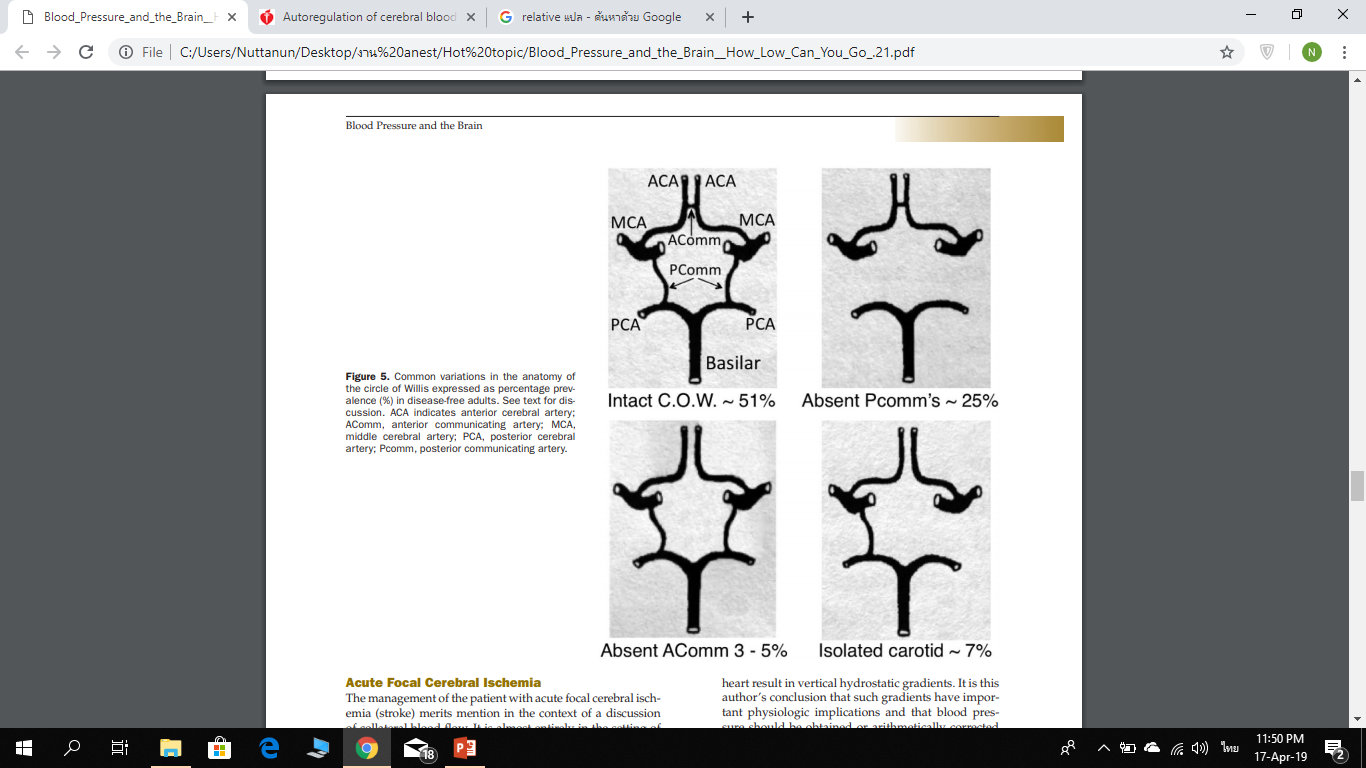 Normal: Blood had at least 2 alternative pathways
 Variation of vessel: unpredictably more vulnerable to  hypotensive insults
[Speaker Notes: โดยคนปกติมันจะมีเส้นเลือดอย่างน้อย 2 เส้นที่เป็น collatertal กัน แต่คนที่มี variation ก็จะแสดงดังภาพ]
Acute Focal Cerebral Ischemia
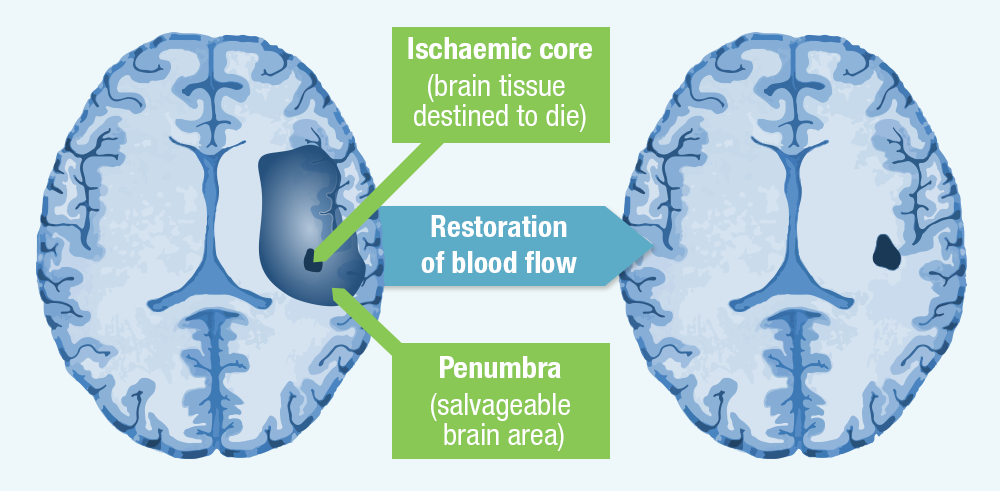 Perfusion of the penumbra area is dependent on collateral perfusion
Requires the maintenance of high-normal MAPs.
[Speaker Notes: การ management คนไข้ในกลุ่มนี้ (stroke) เราจะ mention ในเรื่องของ collateral blood flow ซึ่งโดยส่วนใหญ่ก็มักจะเกี่ยวข้องกับการทำ neurovascular intervention (thrombectomy thrombolysis)
บางครั้งการทำ GA ของเราก็มีโอกาสที่จะเกิด stroke เองได้เนื่องจากมีการเกิด hypotension ดังนั้นเราจึงต้องระมัดระวังอย่าทำให้ความดันมันต่ำมากนักถ้า surgeon ขอให้ keep Bp ต่ำเกินไปโดยเฉพาะในคนที่เสี่ยงต่อการเป็น stroke]
The anterior spinal artery
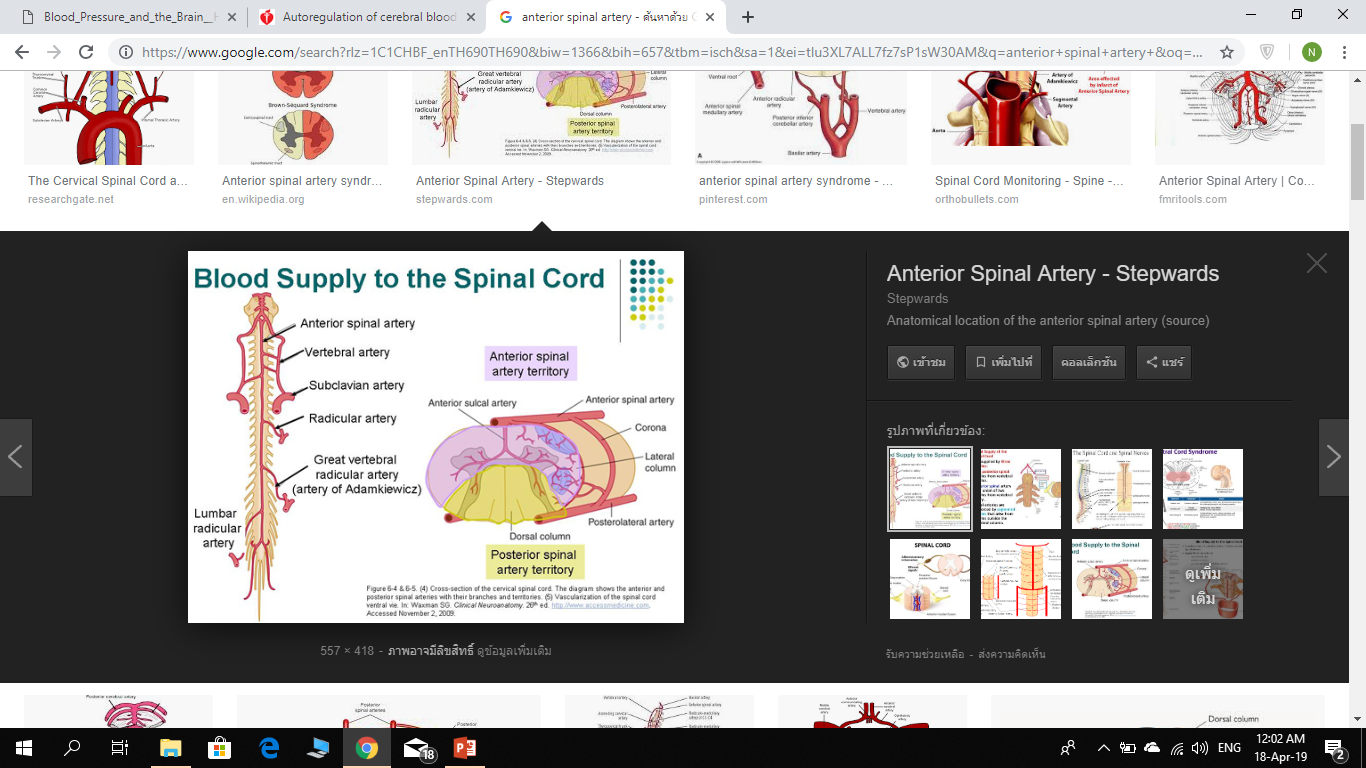 Artery of Adamkiewicz
Intervertebral foramen between the T8 and L1 vertebral bodies, usually on the left side
In some individuals, the anterior spinal artery is discontinuous at this level
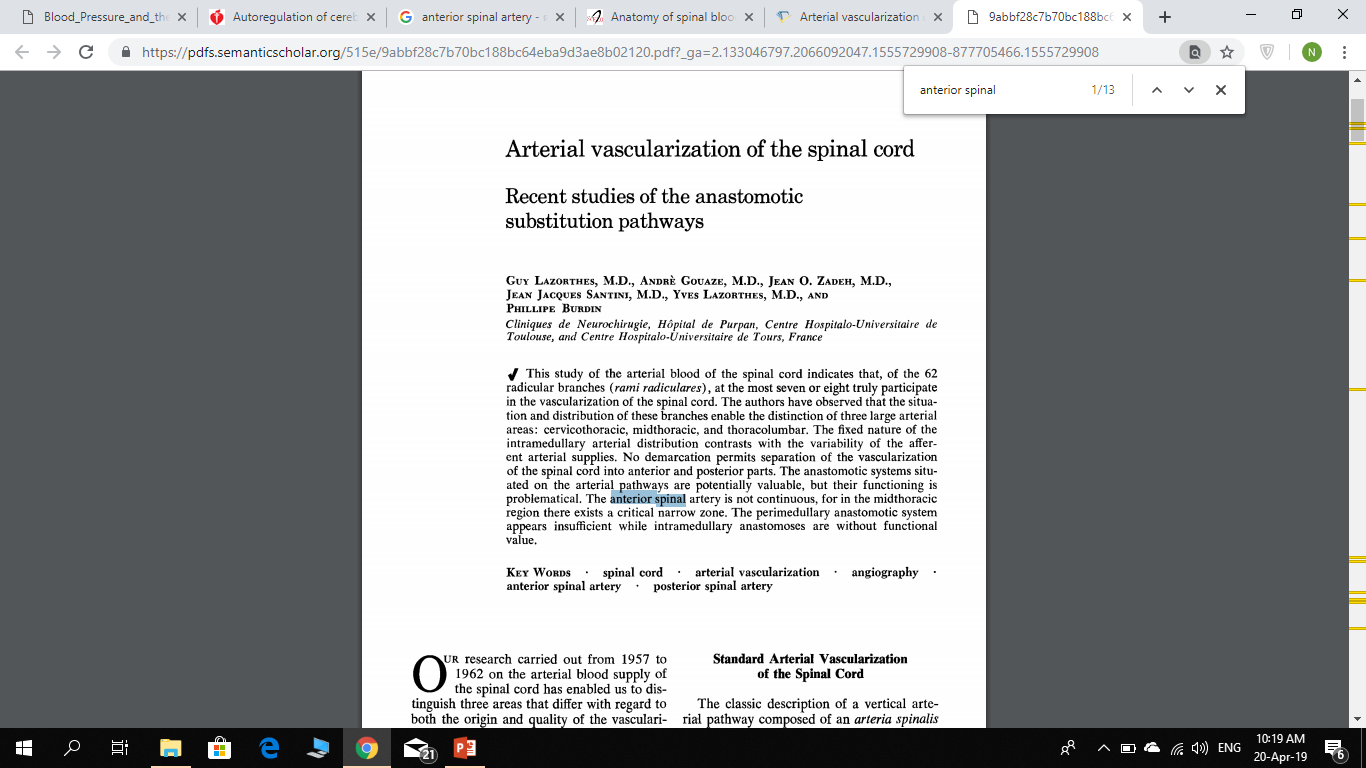 [Speaker Notes: Artery of Adamkiewicz เข้า spinal cord ที่ T8 and L1 ด้านซ้ายเลี้ยงไปจนถึง conus medullaris 
บางคน ant spinal art สิ้นสุดที่ตำแหน่งนี้จะทำให้เกิดความเสี่ยงในบริเวณนี้ที่จะทำให้ spinal cord มันขาดเลือดได้ในกรณีมี hypotension ได้ง่ายกว่าคนปกติ]
Vertical hydrostatic gradients
Blood pressure should be obtained or arithmetically corrected to the cranial level
Blood pressure during sitting neurosurgical procedures be transduced and maintained at the level of the external auditory canal
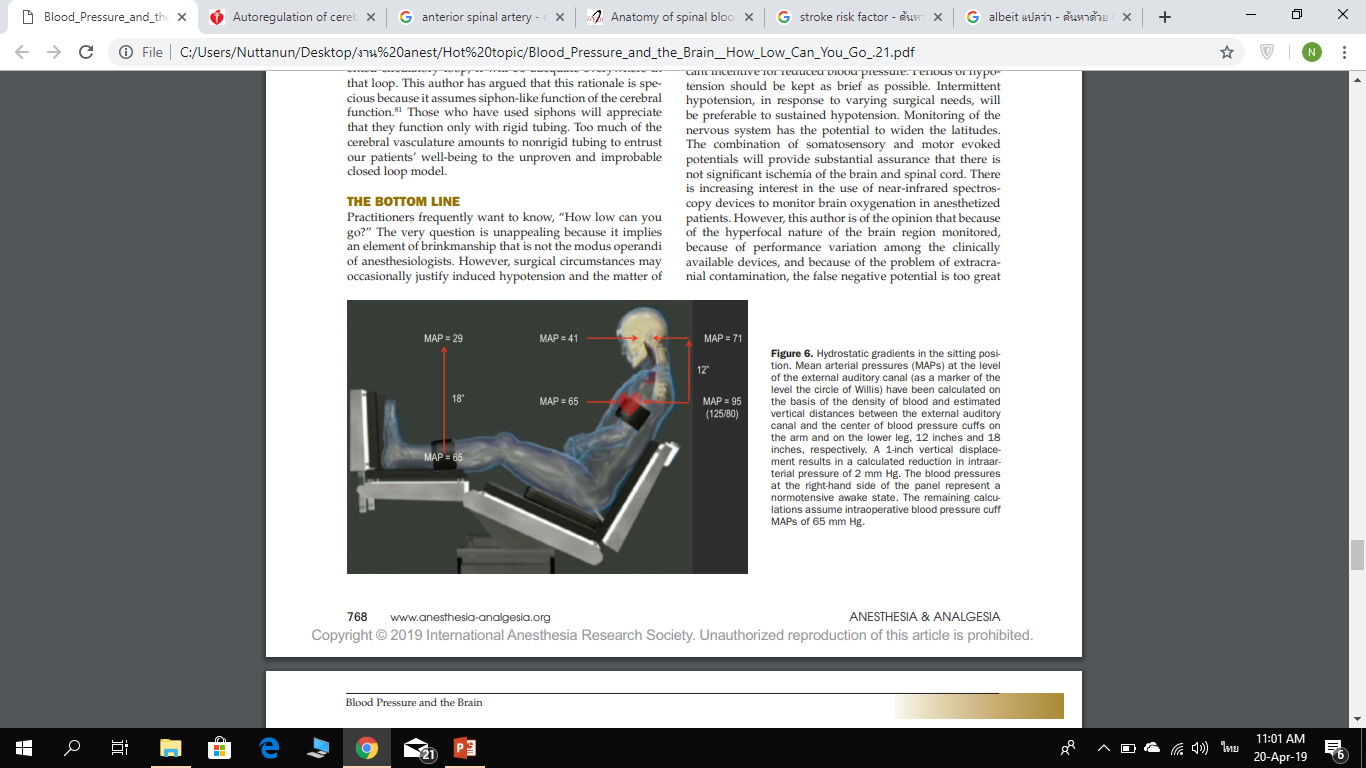 [Speaker Notes: ในการผ่าตัด position คนไข้ก็มีผลเหมือนกันโดยเฉพาะในท่าที่มีศีรษะอยู่สูงกว่าระดับหัวใจ 
ปกติถ้า MAP ลดลง 25 เปอเซ็น จาก typical awake จะไม่ส่งผล adverse effect ต่อสมองแต่เมื่อท่าทางเปลี่ยนแปลงไปเราก็ต้องคิดค่า MAP ให้ได้จากตำแหน่งบริเวณ external auditory canal นะ]
Summary
The average lower limit of cerebral blood flow autoregulation in normotensive adult humans is not < 70 mm Hg
There is considerable intersubject variability in both the lower limit of cerebral blood flow autoregulation and the effciency of cerebral blood flow autoregulation
There is as substantial blood fow reserve that buffers the normal CNS against critical blood flow reduction in the face of hypotension
There are several common clinical phenomena that have the potential to compromise that buffer
The average threshold for the onset of CNS ischemic symptoms is probably a MAP of 40–50 mm Hg at the level of the circle of Willis in a normotensive adult in a vertical posture and 45–55 mm Hg in a supine subject
Do not for get cardiac output